IP2 Instrumentation Move
a.k.a.
Sector 1 Instrument Relocation for LEReC
RHIC Run 15 Retreat
D. Gassner  July 28, 2015
Outline
LEReC layout
Devices to be moved, destinations & champions
Allotment drawings, before & after
Sector 1, 2 & 12
Device Descriptions
Cost and Status
Summary
Sector 1 Instrument Relocation for LEReC
About 25m of RHIC transport (from 39-64m from IP2) needs to be cleared out 
soon after Run15 ends so the LEReC beam lines can be installed.
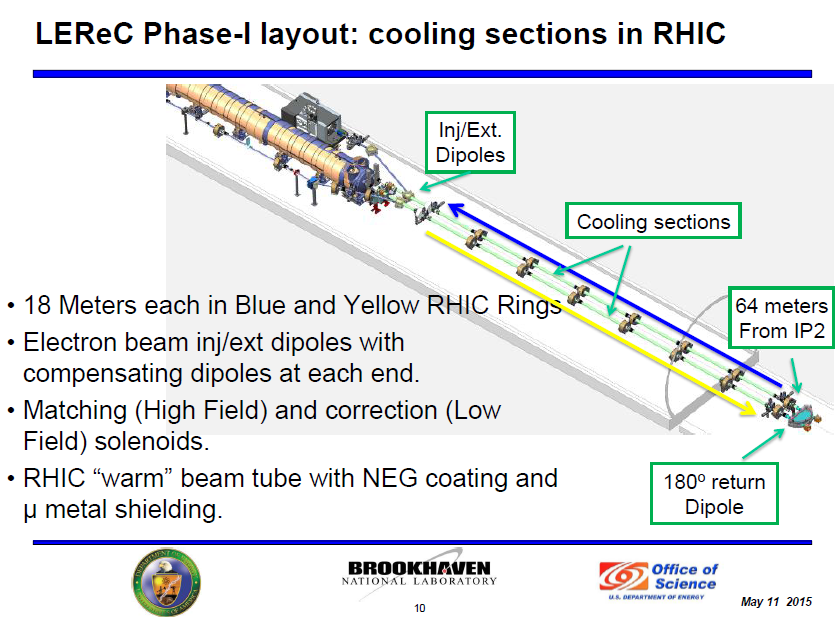 39m
64m
Courtesy A. Fedotov
Sector 1 Instrument Relocation for LEReC
July 28, 2015
Systems in the LEReC Region (39m - 64m) to be Relocated  		

8 assemblies in Sector 1 	New Location	Champions		Approved 
   ARTUS Kickers 		Sector 2, Vert, Horiz 	Drees			Drees/Mernick
   Ionization Profile Monitors 	Sector 12, Vert, Horiz 	Tepikian			Tepikian/Minty
   Moveable BPM & LF Schottky	Sector 1 (closer to Q4) 	Brown/Blaskiewicz		Brown/Blaskiewicz
   BBQ Kicker & Quad Pick-up  	Sector 2 		Marusic			Minty/Mernick
   Triple Purpose Pick-Up 		Sector 2		Minty/Marusic/Blaskiewicz                  Mernick/Blaskiewicz
   Hybrid Kicker		Sector 2		Minty 			Mernick/Minty
Cable Tray Waterfall


Systems to be Removed (no longer needed)
Electron Detectors (8)				Zhang/Blaskiewicz		Zhang/Fischer/Blask…
Luminescence Monitor Cross at B02 53.1m 		Minty			Minty
Stochastic Cooling Ceramic Pick-Ups [6-9 GHz] sector 1 & 2	Mernick/Brennan/Blaskiewicz	Mernick/Blaskiewicz

Relocation plan based on:
Machine lattice
Available space
Minimizing cable lengths
Remove unneeded devices

All electronics remain in 1002 except for the 2 IPMs moving to sector 12 (1012)
Next six slides are the Allotment Drawings
Sector 1 Blue before and after
Sector 1 Yellow before and after

Sector 2 Before Relocation
Sector 2 After Relocation

Sector 12 Before Relocation
Sector 12 After Relocation
Drawings courtesy of Vito De Monte
Sector 1 Blue (BI1) Before & After
Stochastic Cooling
Ceramic PU removed
IPM Horizontal
Moved to sector 12
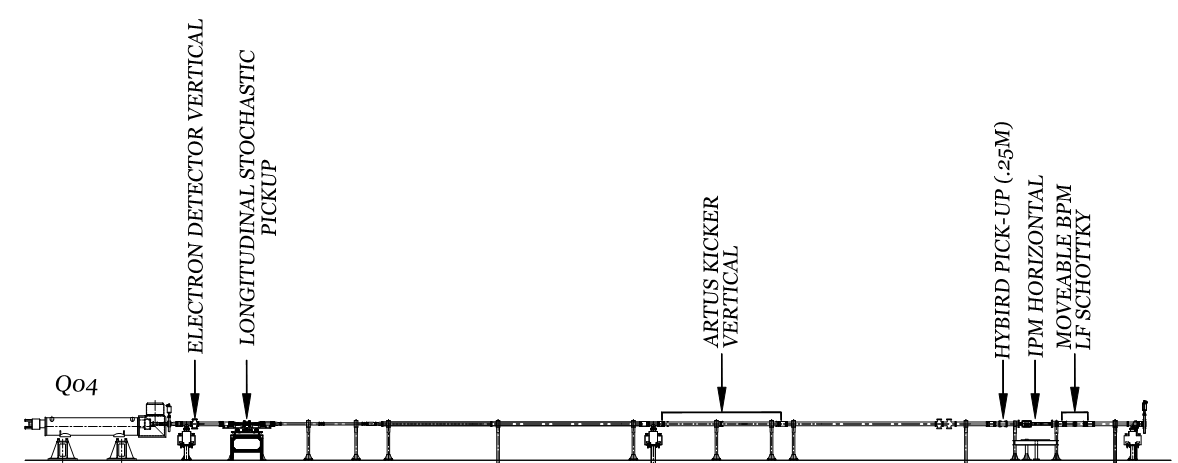 Hybrid kicker
Moved to sector 2
ARTUS V Kicker 
Moved to sector 2
Q3
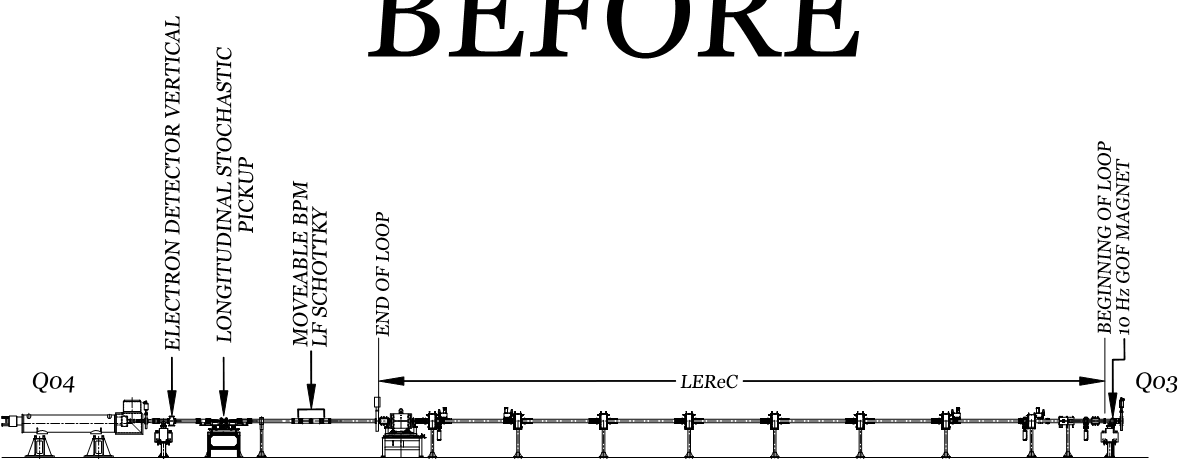 Moveable BPM & LF Schottky
Moved towards Q4
Sector 1 Yellow (YO2) Before & After
These devices
moved to sector 2
IPM Vertical 
moved to 
sector 12
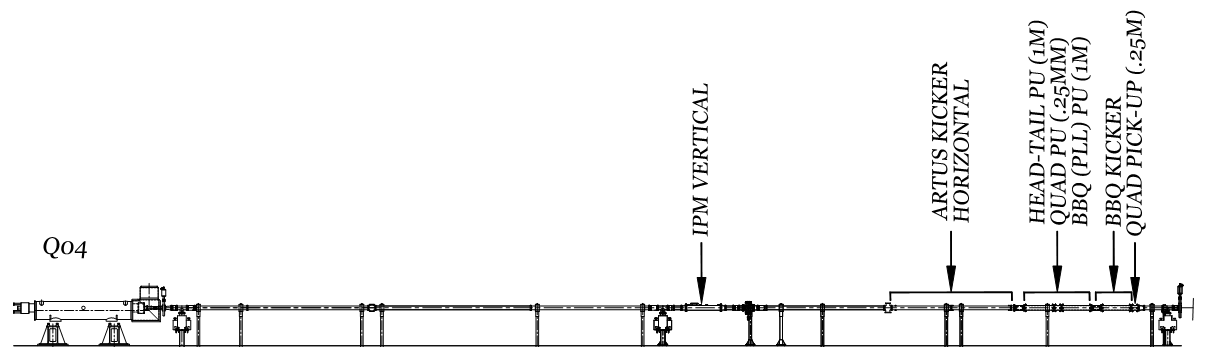 Q3
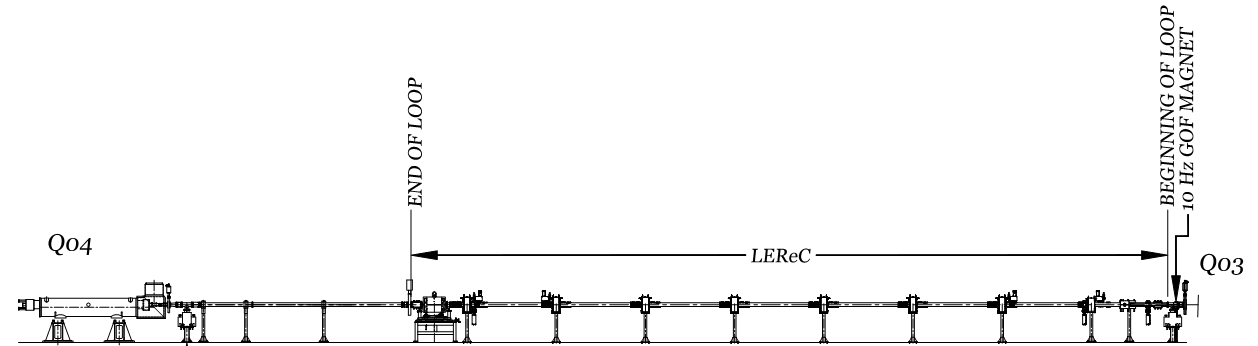 Sector 2 Before Relocation
Existing ARTUS 
V Kicker
Use open space for BBQ Kicker, Quad PU & Moveable Pick-ups
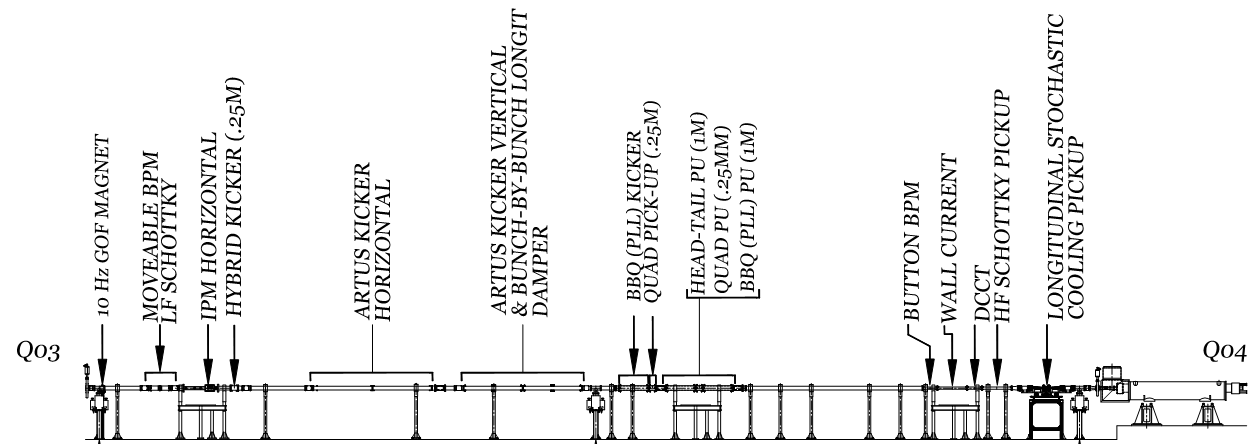 Open
space
Open
space
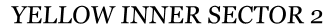 Stochastic Cooling
Ceramic PU removed
ARTUS Kickers - Proposed new locations adjacent to existing ARTUS  Kickers
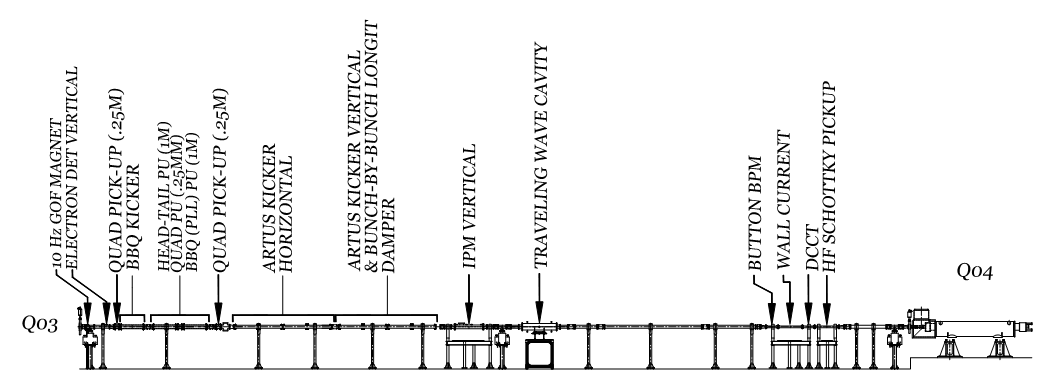 Open space for
Hybrid Kicker
Open
space
Remove Unused Luminescence monitor cross for ARTUS V Kicker
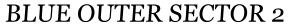 Sector 2
After
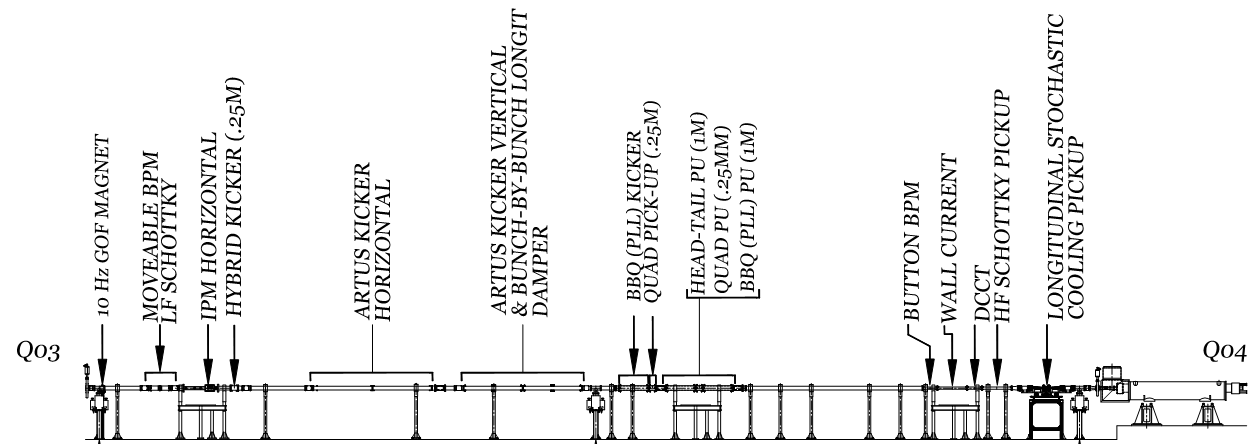 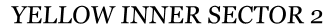 BBQ Kicker, Quad Pick-up &
Moveable Pick-ups
Hybrid kicker moved 
from Sector 1
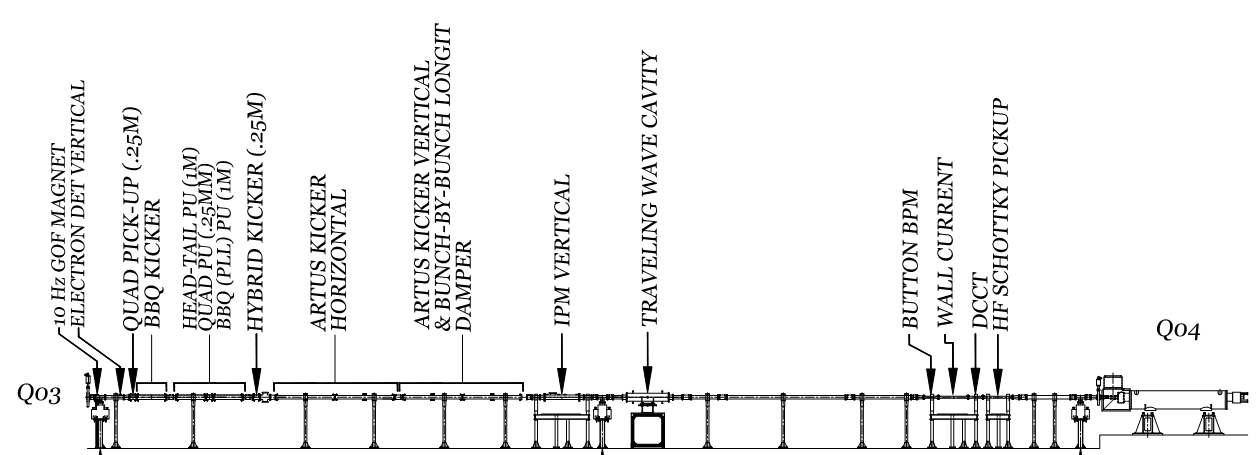 ARTUS Kickers moved from Sector 1
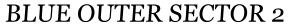 Sector 12 Before Relocation
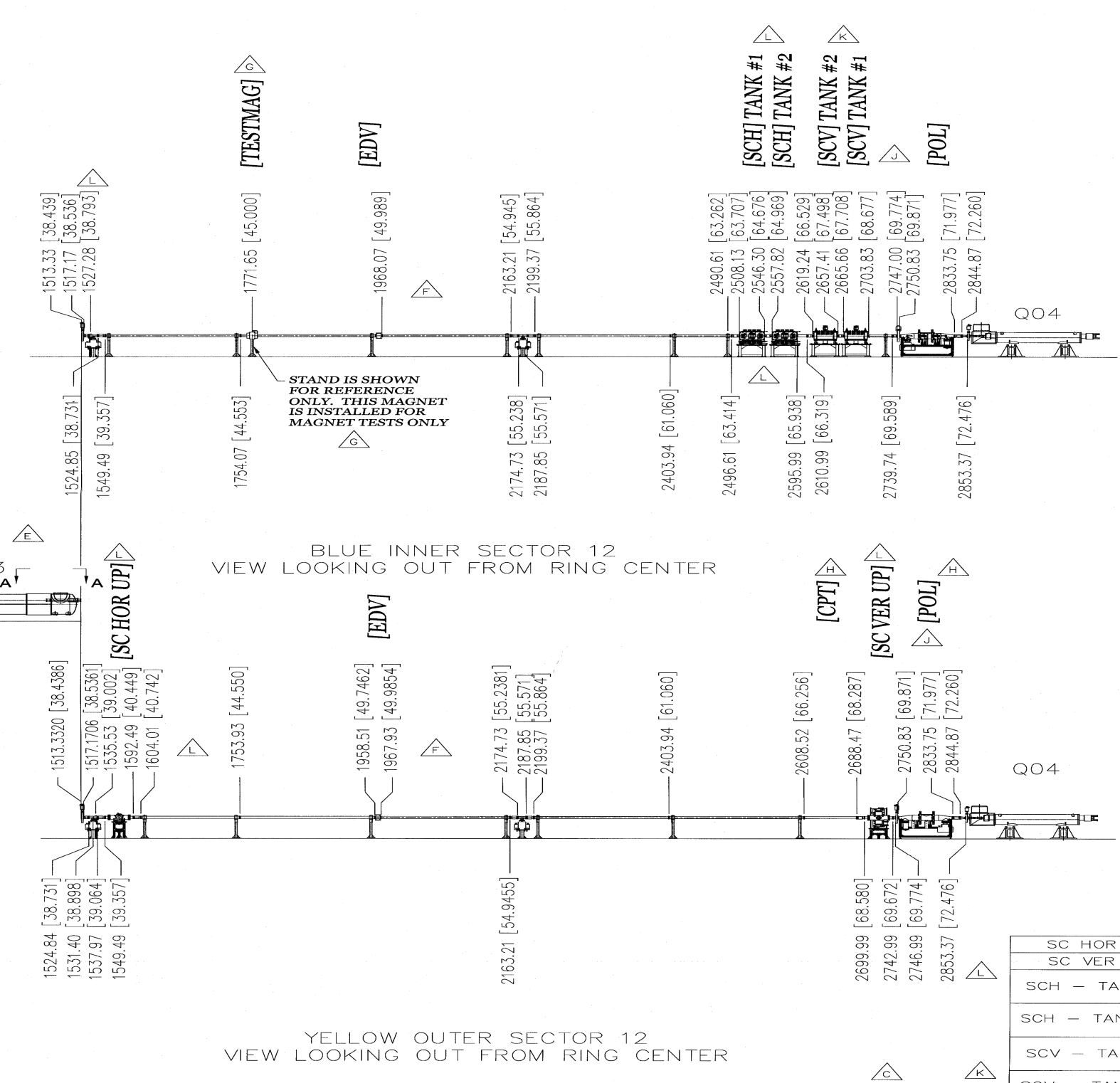 Horiz IPM
Q3
Open
space
IPM Proposed 
locations, as close to 
Q3 as possible
Vert
IPM
Q3
Open
space
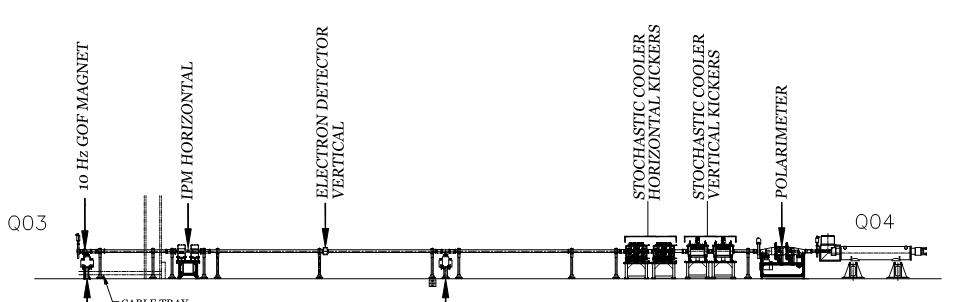 Sector 12
After
cable tray
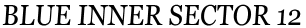 IPMs moved from 
Sector 1, 
Slightly offset to allow space 
for stands
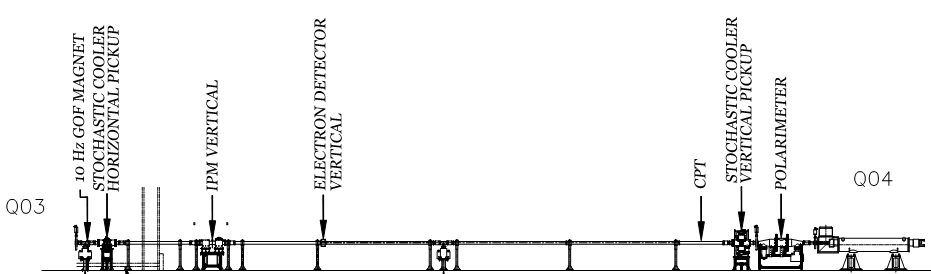 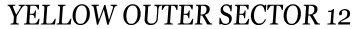 ARTUS Kickers
1 Horizontal kicker
1 Vertical kicker
- Each Assembly consists of two sets of 2 meter long strip lines
      - 7/8” and 3/8” Heliax cables
Move to Sector 2, adjacent to existing ARTUS kickers
Their location is not very beta function sensitive
need to choose new associated BPM pick-ups
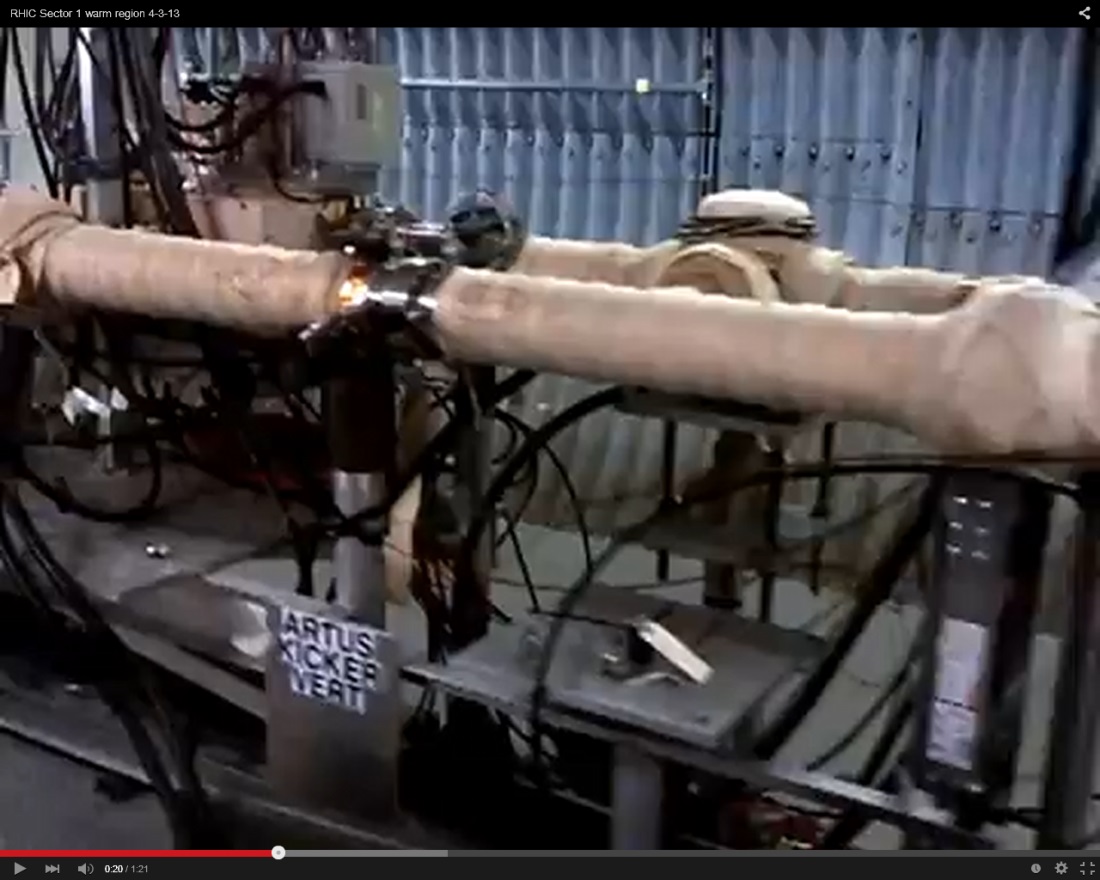 Multi-use Striplines:
Tune Meter Kickers
Longitudinal Damper
Injection Damper
Gap Cleaning
Champion: Drees/Mernick
Ionization Profile Monitors
Michiko evaluated 2 options for the relocation of BH and YV IPMs  (sector 2 or 12):
   - OK to move into sector 2 for LEReC and 100 GeV p+p
   - but need to be located into sector 12 in order to resolve profiles for 250 GeV p+p. 
After consultation with Wolfram (03/16/15), IPMs will be relocated to sector 12
	as close to Q3 where the beta function is largest.
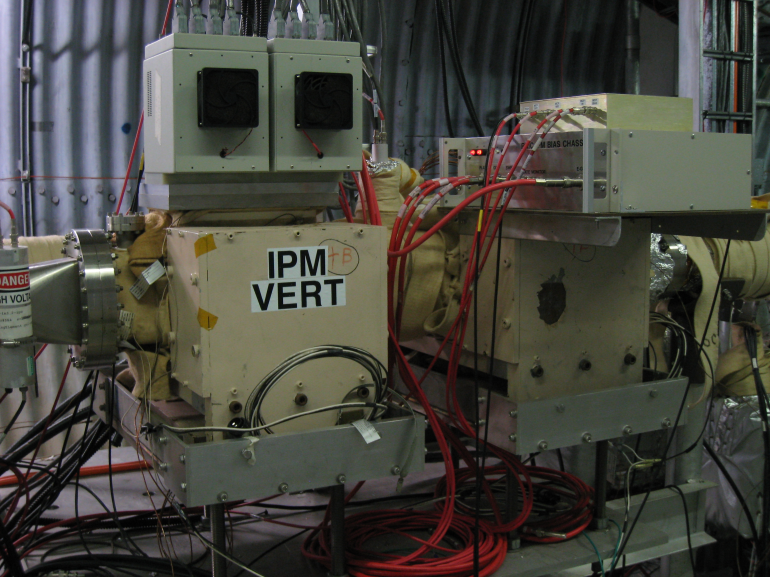 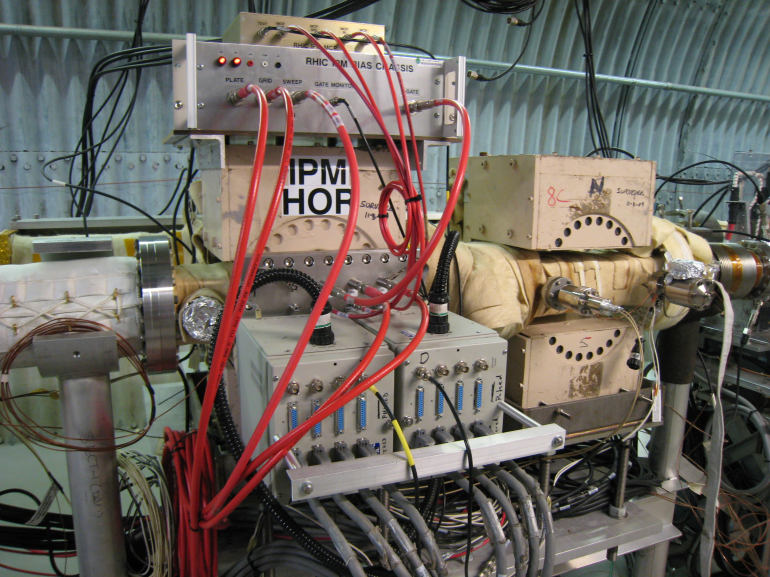 Vertical IPM
Horizontal IPM
Disadvantage of moving to sector 12 is the need to
bake stochastic cooling kickers & pick-ups.
Champion: 
Tepikian/Minty
J. Fite
Ionization Profile Monitors
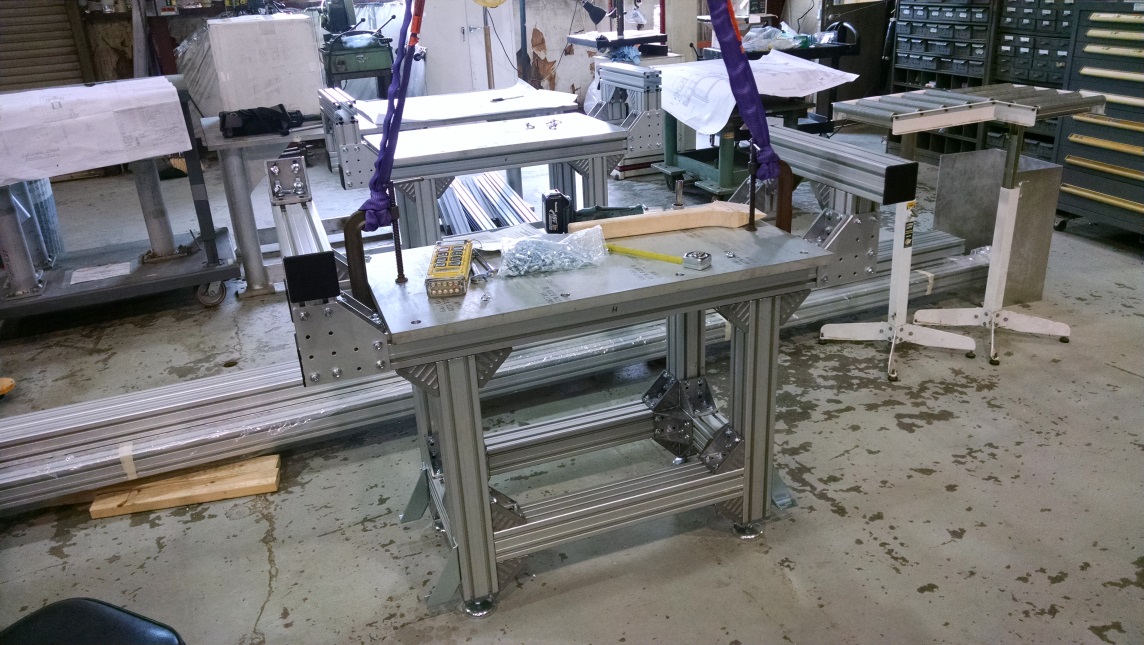 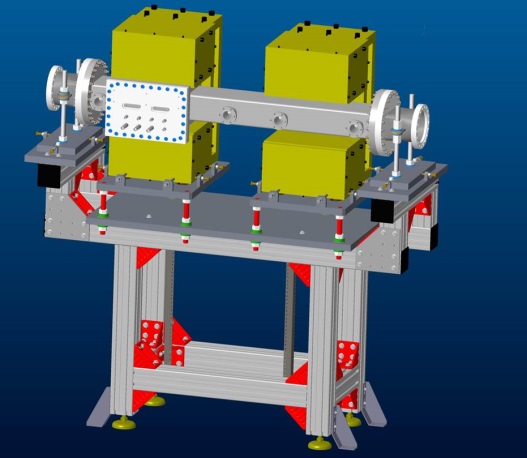 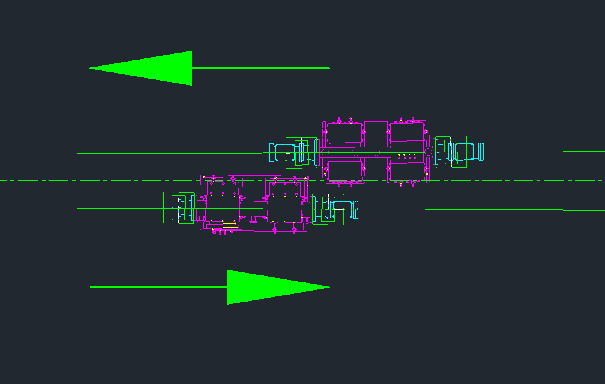 Q3
Separate IPM stands needed with the enough offset for clearance.
J. Fite
New IPM stand design
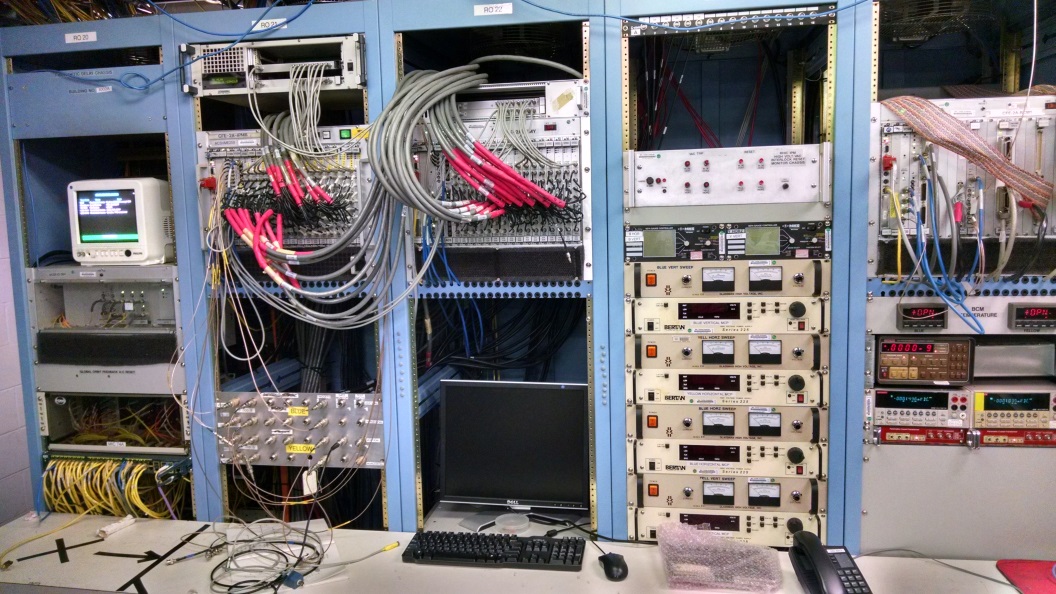 Stands being fabricated in 919B
Vertical IPM
Horizontal IPM
Each IPM has ~30 cables, 
length will be reduced from 375’ to 275’
when moved from sector 1 to 12
Champion: 
Tepikian/Minty
Electronics will be split up in 1002, half will be moved to 1012
Moveable BPM & LF Schottky
Move from BI1 41m (from IP2) to 65m (closer to Q4)
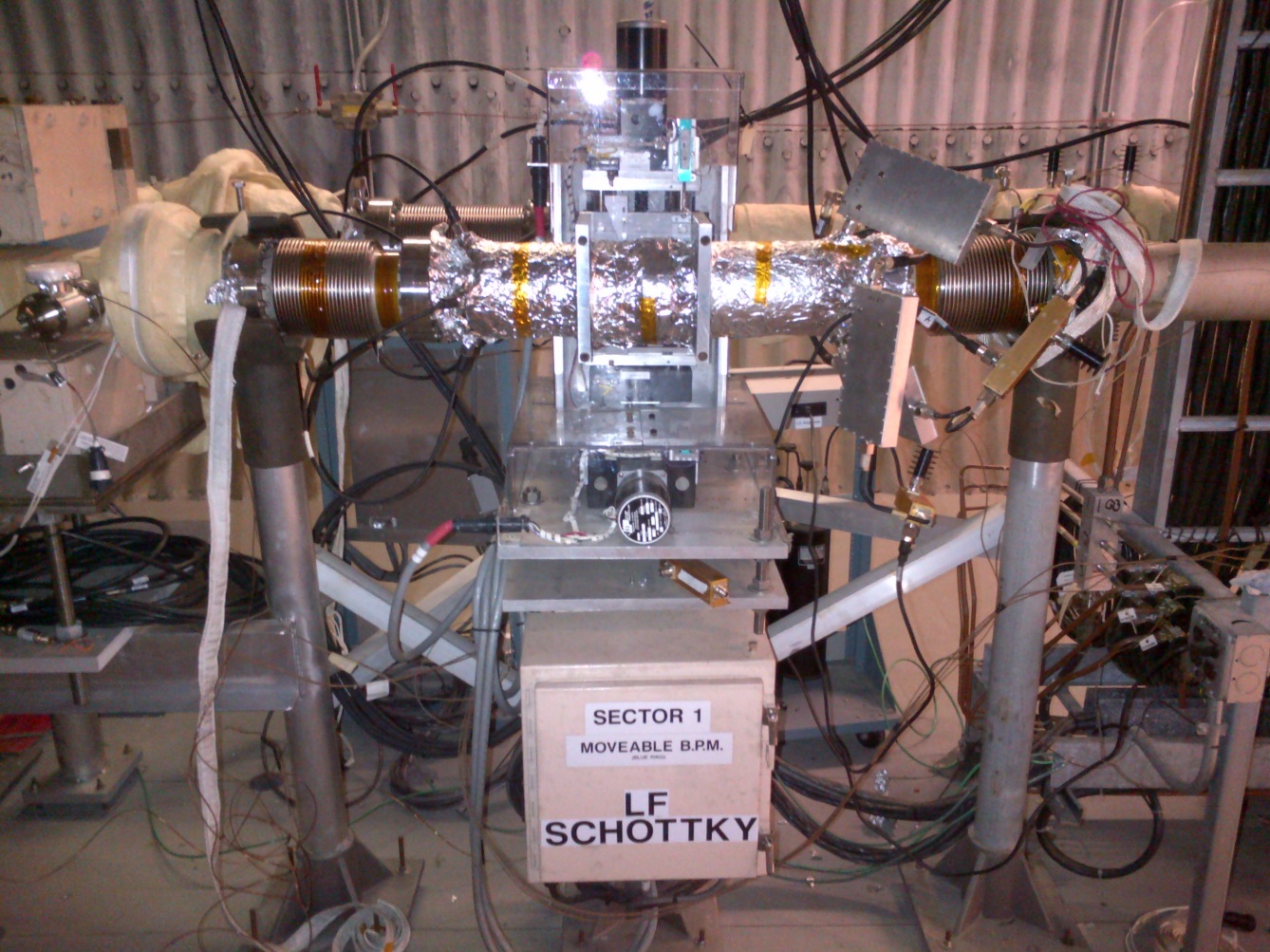 ¼” heliax cables and X-Y stepper motion control
Champions: Brown/Blaskiewicz
Triple Pick-up Assembly
Move from YO1 42m to YI2 59m
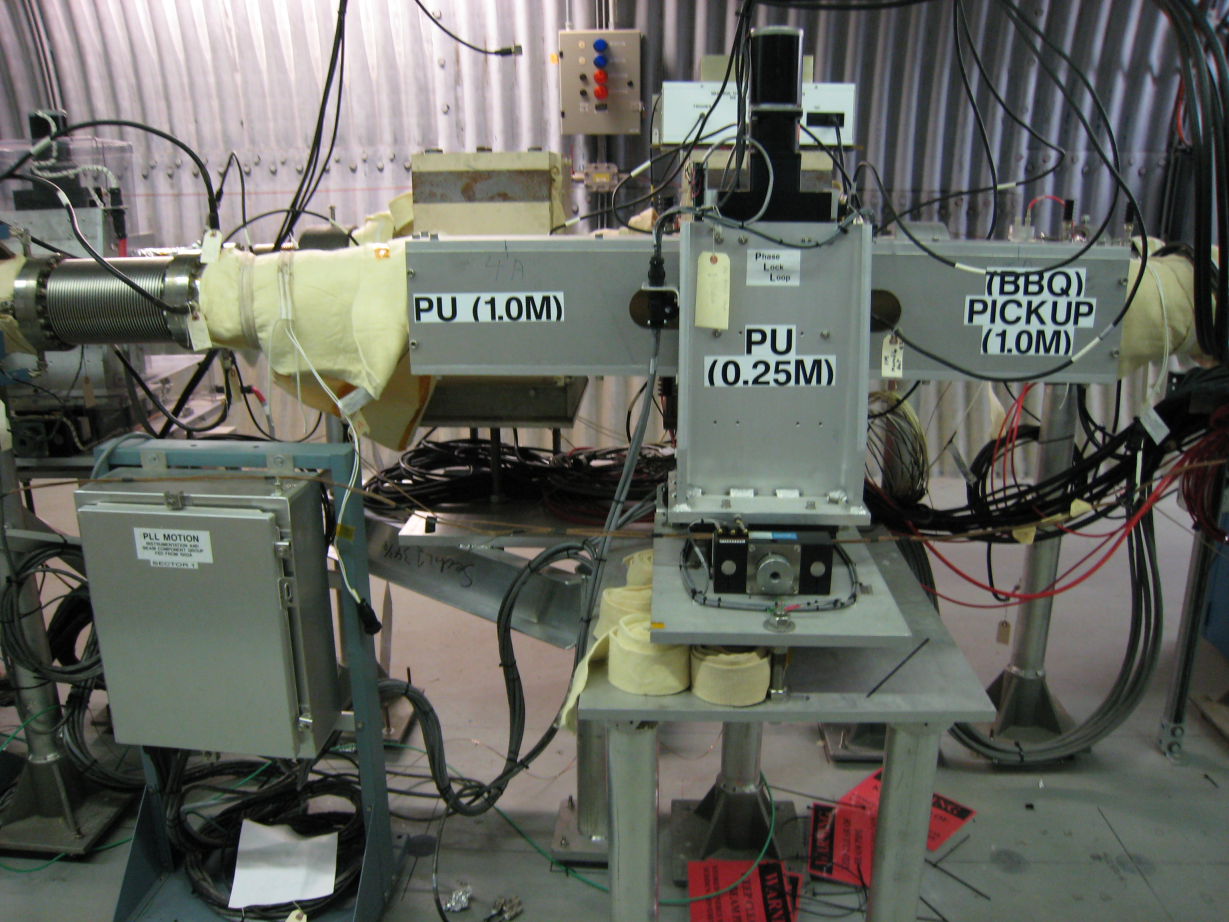 BBQ stripline pick-up (1m) 
Quad pick-up (0.25m)
Head-Tail pick-up (1m)
Moving to YI2 allows shorter cable lengths from 1002A than moving towards YO1 Q4
¼” heliax cables and X-Y stepper motion control
Champions: Minty/Marusic/Blaskiewicz
BBQ Kicker (1m strip line) & Quad Pick-Up (0.25m)
BBQ Kicker & Quad Pick-up move together from  ~YO1 40m to ~YI2 56m
Base-Band Tune Stripline Kicker
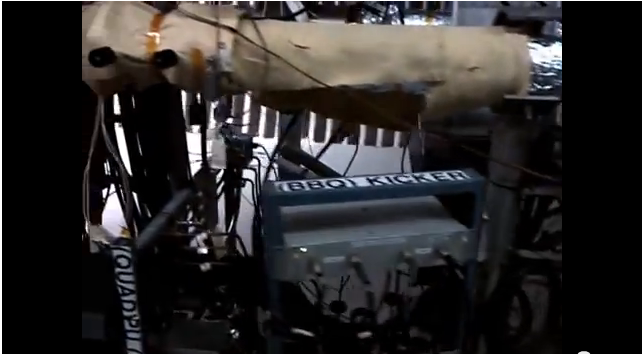 Moving to YI2 allows shorter cable lengths from 1002A than moving towards YO1 Q4
3/8” heliax cables
Champion: Mernick/Minty/Marusic
Cable Tray Waterfall (Sector 1, near Q3)
Cables will be rerouted in new tray
- Power supply
- Vacuum
- Instrumentation
- Cryo
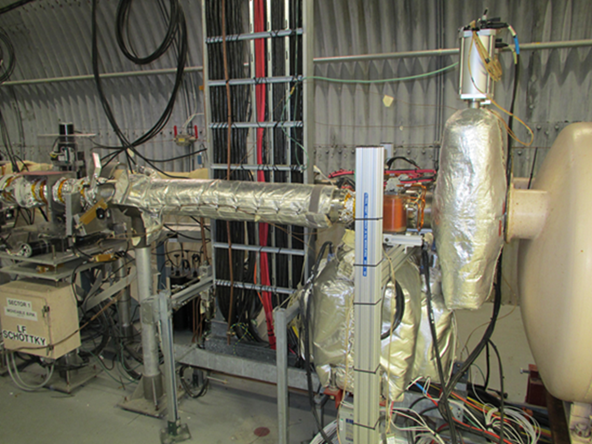 Dave Phillips working on placing two trays: one against the triplet on the inside of the ring and one against the DX inside of the ring.
Q3
Cost & Status
Materials cost: 
Stand costs:
 IPMs $15k
 ~$10-20k? for other stand parts (elevation changes)
Sector 12 & 1 beam height is 50”, Sector 2 beam height 68”
Cables:
Majority of cables will be reused, otherwise removed, except for 7/8 heliax.
~$6k for new 7/8” heliax cables for the ARTUS system in sector 2.
< $10k for remaining cables and connectors.
Status:
Good progress with sector 1 beamline disassembly.
Vacuum group (Dan W.) working on chambers, bellows, transitions designs, etc…
IPMs removed (will get new MCPs), IPM electronics being reconfigured, stands being fabricated.
Cable tray water fall effort is underway, many groups involved.
As technicians and parts are available, remaining devices will be moved.
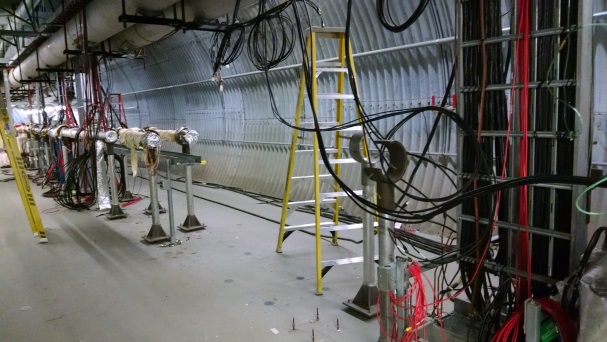 Open spaces in sector 1
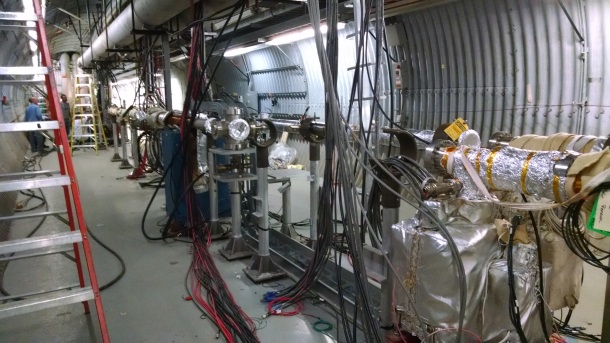 Open spaces in sector 1
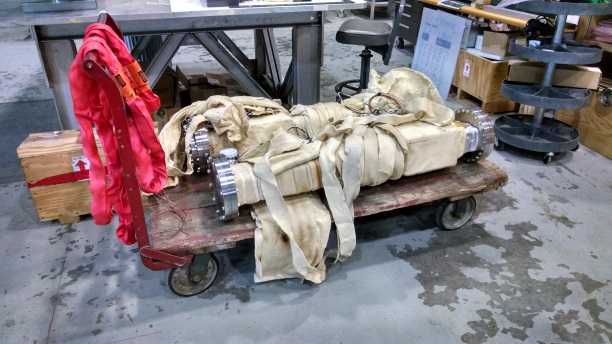 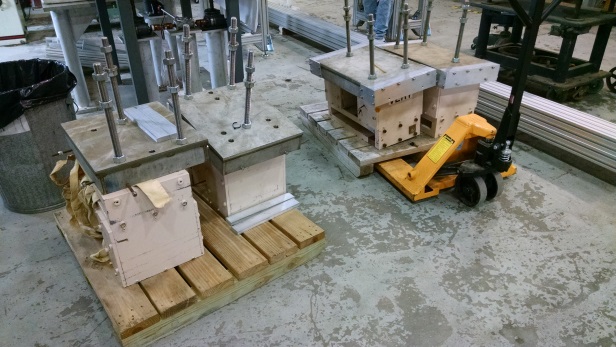 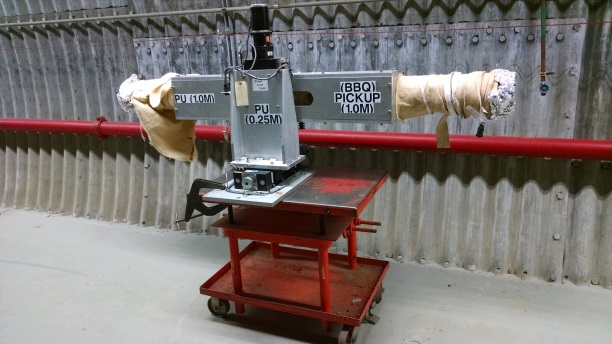 IPM magnets in 919B
Triple pick-up moved to sector 2
IPM chambers in 919B
Summary
Relocation underway
Good progress so far
Bake-outs needed in sectors 12, 1 & 2
Time for check-out and recommissioning (with beam) of relocated equipment needed before next run.
Wiki page available for relocation details:
http://www.cadops.bnl.gov/Instrumentation/InstWiki/index.php/Instrumentation_Relocation